第 9 章
顧客關係管理
顧客關係管理
學習重點
1. 顧客關係管理的定義
2. 顧客關係管理的精神
3. 顧客關係管理的技術
4. 顧客關係管理的建立步驟
5. 顧客關係管理的關鍵成功因素與效益
6. 顧客關係管理可能遭遇的困難
7. 巨量資料的概念
8. 巨量資料的應用
學習架構
顧客關係管理的簡介
顧客關係管理的建置
顧客關係管理的未來
結論
© 滄海圖書
電子商務─應用與科技發展
9_2
9.1 顧客關係管理的簡介
顧客關係管理 (Customer Relationship Management, CRM) 是協助企業在有限的資源下，利用適當的分析工具找出最有價值的顧客，進而提出行銷活動來促進其產生購買的行為
蒐集與接觸階段
區隔與價值階段
技術與策略階段
互動與修改階段
© 滄海圖書
電子商務─應用與科技發展
9_3
顧客關係管理的簡介
© 滄海圖書
電子商務─應用與科技發展
9_4
顧客關係管理的精神
顧客關係管理是以顧客為核心，將顧客視為終身的資產，焦點在於提高顧客滿意度與再購率，並且儘可能將每一件商品賣給每一位顧客，藉此創造顧客終身價值的最大化
© 滄海圖書
電子商務─應用與科技發展
9_5
顧客關係管理的精神
© 滄海圖書
電子商務─應用與科技發展
9_6
顧客關係管理的精神
© 滄海圖書
電子商務─應用與科技發展
9_7
顧客關係管理的精神
CRM 的精神架構在於獲取新顧客、建立顧客關係與推薦他人
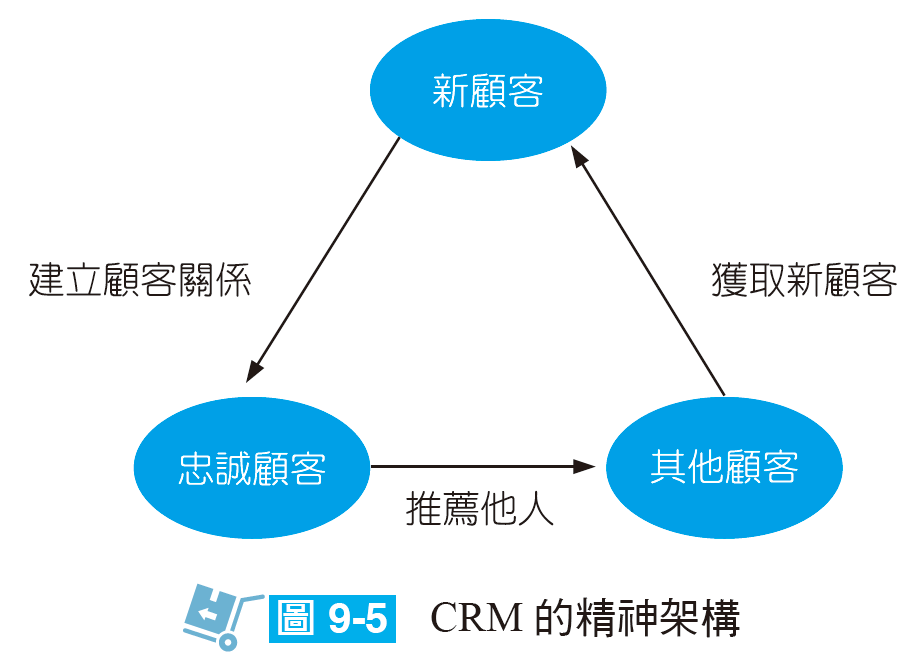 © 滄海圖書
電子商務─應用與科技發展
9_8
顧客關係管理的精神
獲取新顧客
企業需以各種方式創造顧客

建立顧客關係
企業從獲取到的新顧客開始，須提升與這些顧客的關係，不只是以產品來做連結，而且需要更深一層互動的關係
© 滄海圖書
電子商務─應用與科技發展
9_9
顧客關係管理的精神
© 滄海圖書
電子商務─應用與科技發展
9_10
顧客關係管理的精神
推薦他人
這裡是指顧客主動協助行銷與推薦，只要每位舊顧客推薦一個新的顧客，此時企業的會員數就可能上升一倍，提高企業的獲利，而這也是 CRM系統的效益
© 滄海圖書
電子商務─應用與科技發展
9_11
顧客關係管理的技術
© 滄海圖書
電子商務─應用與科技發展
9_12
顧客關係管理的技術
© 滄海圖書
電子商務─應用與科技發展
9_13
顧客關係管理的技術
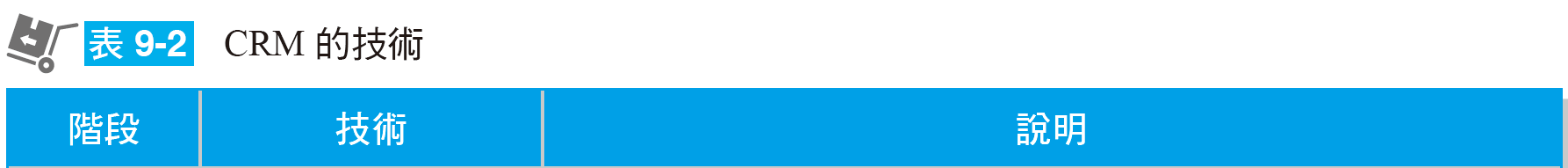 © 滄海圖書
電子商務─應用與科技發展
9_14
顧客關係管理的技術
© 滄海圖書
電子商務─應用與科技發展
9_15
9.2 顧客關係管理的建置
顧客關係管理的建立步驟
確認顧客何在 (Identify)
對顧客進行區隔 (Differentiate)
(1) 最具價值的顧客
(2) 最具成長潛力的顧客
(3) 不具開發價值的顧客
與顧客進行互動 (Interact)
提供客製化的服務 (Customize)
© 滄海圖書
電子商務─應用與科技發展
9_16
顧客關係管理的關鍵成功因素與效益
關鍵成功因素包括對外的整合內部的資訊、強化溝通的管道，與企業內部的支援策略的執行、變革抗拒的處理與組織文化的調整等因素。
© 滄海圖書
電子商務─應用與科技發展
9_17
顧客關係管理的關鍵成功因素
整合內部的資訊
當企業蒐集許多消費者的資訊後需要有地方來進行儲存與分析，以找出個別消費者的需求
強化溝通的管道
當下次顧客再登入時，就能馬上提供建議，針對每一位顧客的消費特性規劃出最有利的行銷策略
© 滄海圖書
電子商務─應用與科技發展
9_18
顧客關係管理的關鍵成功因素
支援策略的執行
透過策略的制定來整合內部資源，以找出最有用、價值最高的資訊，做為擬訂新產品開發與行銷策略時的參考
變革抗拒的處理
顧客關係管理會改變與現有顧客接觸的流程，在此過程中，可能會產生員工對變革的抗拒
© 滄海圖書
電子商務─應用與科技發展
9_19
顧客關係管理的關鍵成功因素
組織文化的調整
企業導入 CRM 的目標是提高顧客滿意度及忠誠度，而這與企業所處的產業環境有相當大的關係
© 滄海圖書
電子商務─應用與科技發展
9_20
顧客關係管理可能遭遇的困難
© 滄海圖書
電子商務─應用與科技發展
9_21
顧客關係管理的成效
初期導入成本過高
初期效益不明顯
廠商能力不足
缺乏人才及共識
與原系統間的整合不易
© 滄海圖書
電子商務─應用與科技發展
9_22
9.3 顧客關係管理的未來
巨量資料(Big Data)的概念
巨量資料又可稱為海量資料、大數據或大量資料等，泛指非常巨大的資料量，通常具有數量巨大、處理速度、資料多樣和真實性等特性
巨量資料是一套協助企業大量蒐集、匯整、分析資料的技術，不只是資料本身，還集合了資料處理的工具、方法、程序與流程等，讓企業能真正掌握消費者的需求，以提出最佳化的決策與行動方針
© 滄海圖書
電子商務─應用與科技發展
9_23
巨量資料(Big Data)的概念
© 滄海圖書
電子商務─應用與科技發展
9_24
巨量資料(Big Data)的概念
巨量資料通常具有下列四個階段：
獲取
此階段是巨量資料發展的基礎，利用網路來蒐集使用者的資料
組織
在獲取大量的資料後，企業接著需要針對既定的策略方針進行資料的組織，藉由特定的區分方式來創造出有意義的組合
© 滄海圖書
電子商務─應用與科技發展
9_25
巨量資料(Big Data)的概念
巨量資料通常具有下列四個階段：
分析
在進行分析時，企業通常都會先發展出推測的方案，而其多半是利用過去的經驗來建立策略方針，再透過一個適當的資料來發展方案
決策
是指針對先前步驟中所獲得最佳的發展模式來進行實務上的驗證，並做為下一次規劃巨量分析時所要擷取的項目、組織、分析與決策時的參考
© 滄海圖書
電子商務─應用與科技發展
9_26
巨量資料的應用
© 滄海圖書
電子商務─應用與科技發展
9_27
Thank You!